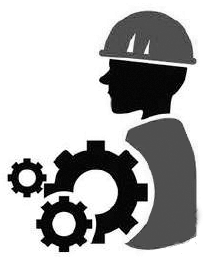 КГБПОУ «Канский технологический колледж»
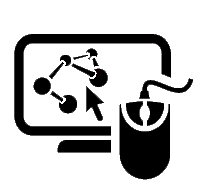 Анализ результатов 
2019-2020 учебного года.
 
2020-21 учебный год: 
задачи, основные тренды СПО
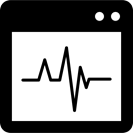 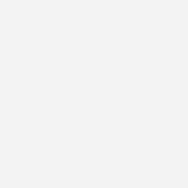 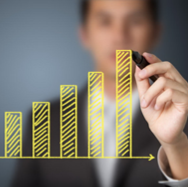 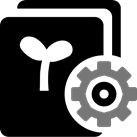 Канск, 2020
Повестка педагогического совета
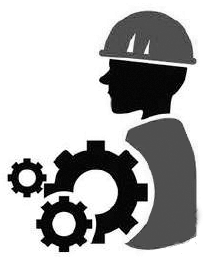 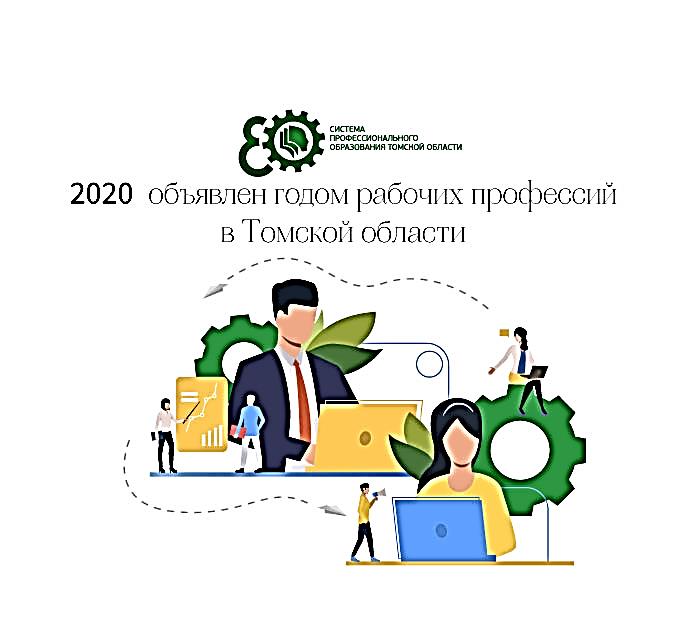 СИСТЕМА 
ПРОФЕССИОНАЛЬНОГО 
ОБРАЗОВАНИЯ
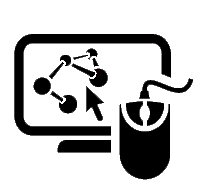 ОСНОВНЫЕ ТРЕНДЫ  
СРЕДНЕГО ПРОФЕССИОНАЛЬНОГО ОБРАЗОВАНИЯ
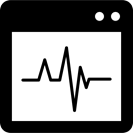 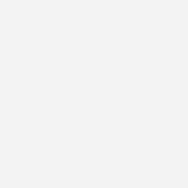 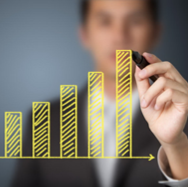 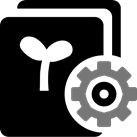 Берлинец 
Тамара Владимировна
Канск, 2020
ОСНОВНЫЕ ТРЕНДЫ
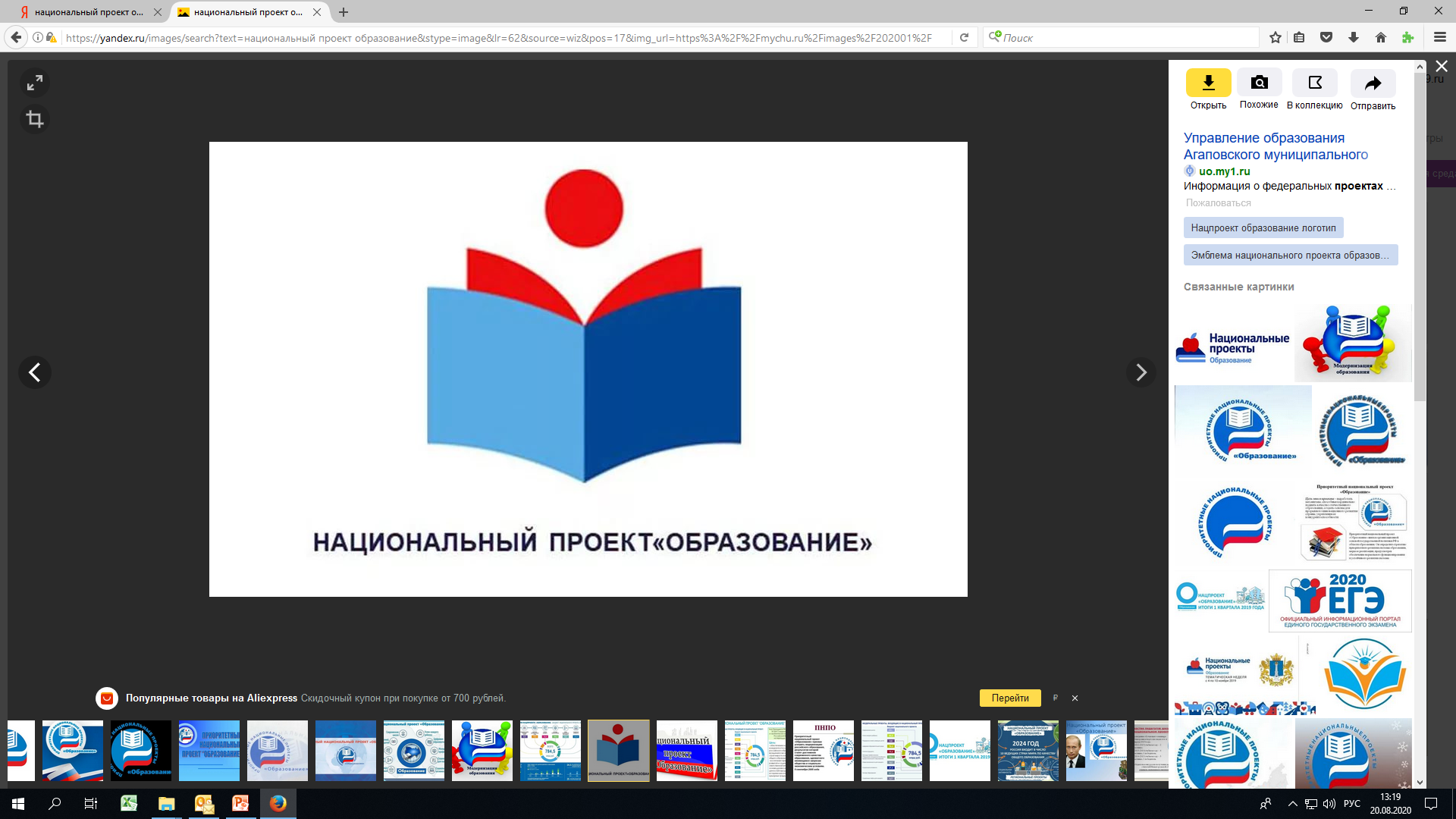 КОНЦЕПЦИЯ МОДЕРНИЗАЦИИ СРЕДНЕГО ПРОФЕССИОНАЛЬНОГО ОБРАЗОВАНИЯ 
В КРАСНОЯРСКОМ КРАЕ 
НА 2020 – 2024 ГОДЫ
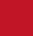 ФЕДЕРАЛЬНЫЙ ПРОЕКТ 
«Молодые профессионалы»
«Цифровая образовательная среда»

инфраструктура: мастерские, ЦОПП
содержание: новый перечень профессий СПО, короткие программы, повышение квалификации
управление: вовлечение работодателей в управление,
наставничество
РЕГИОНАЛЬНЫЙ АСПЕКТ

содействие успешной профессиональной траектории жителей края с учетом требований к квалификации: адаптивность, предприимчивость
развертывания кооперации ПОУ с  профессиональными сообществами, некоммерческими организациями, органами управления, бизнес-сообществами
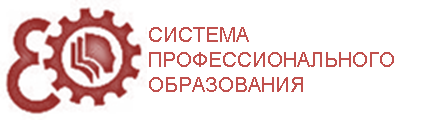 Реализация федерального проекта «Молодые профессионалы»
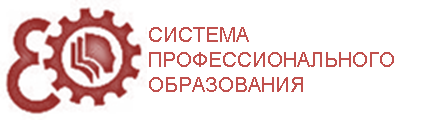 Реализация проекта «Молодые профессионалы»
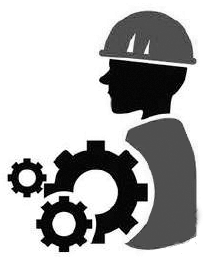 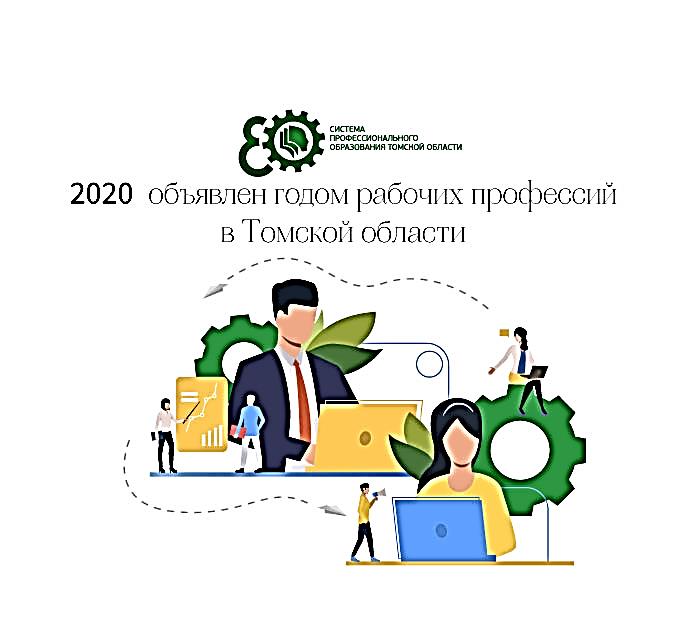 СИСТЕМА 
ПРОФЕССИОНАЛЬНОГО 
ОБРАЗОВАНИЯ
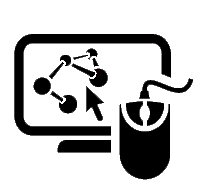 Итоги прошлого учебного года, 
задачи на новый учебный год: 
учебно-методическая работа
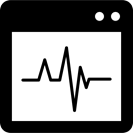 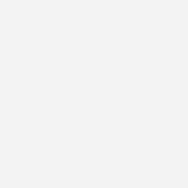 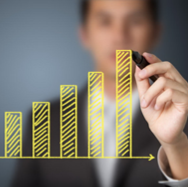 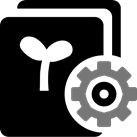 Гончарова 
Светлана Алексеевна
Канск, 2020
ОНЛАЙН ОБУЧЕНИЕ В СИСТЕМЕ СПО КРАЯ
ПРОБЛЕМЫ
01/
Трудности в организации производственных практик и ДЭ
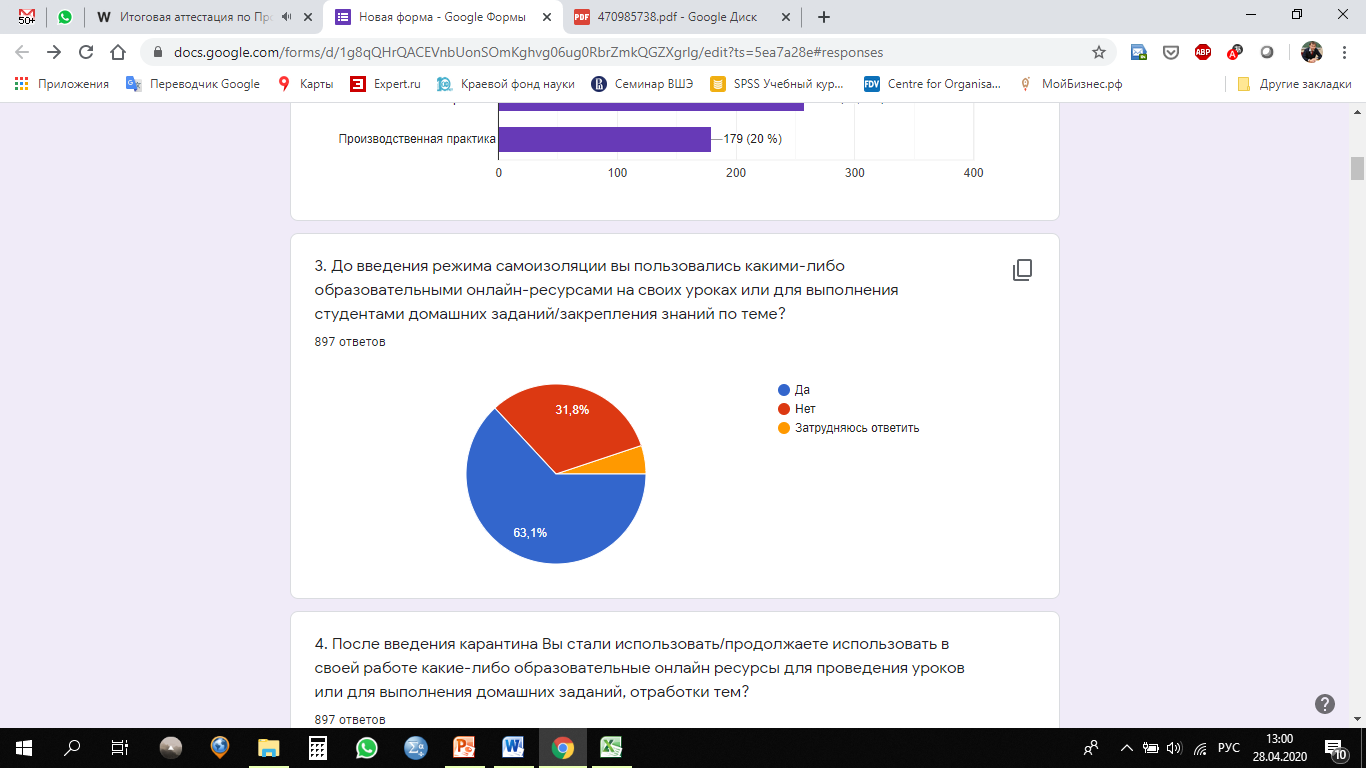 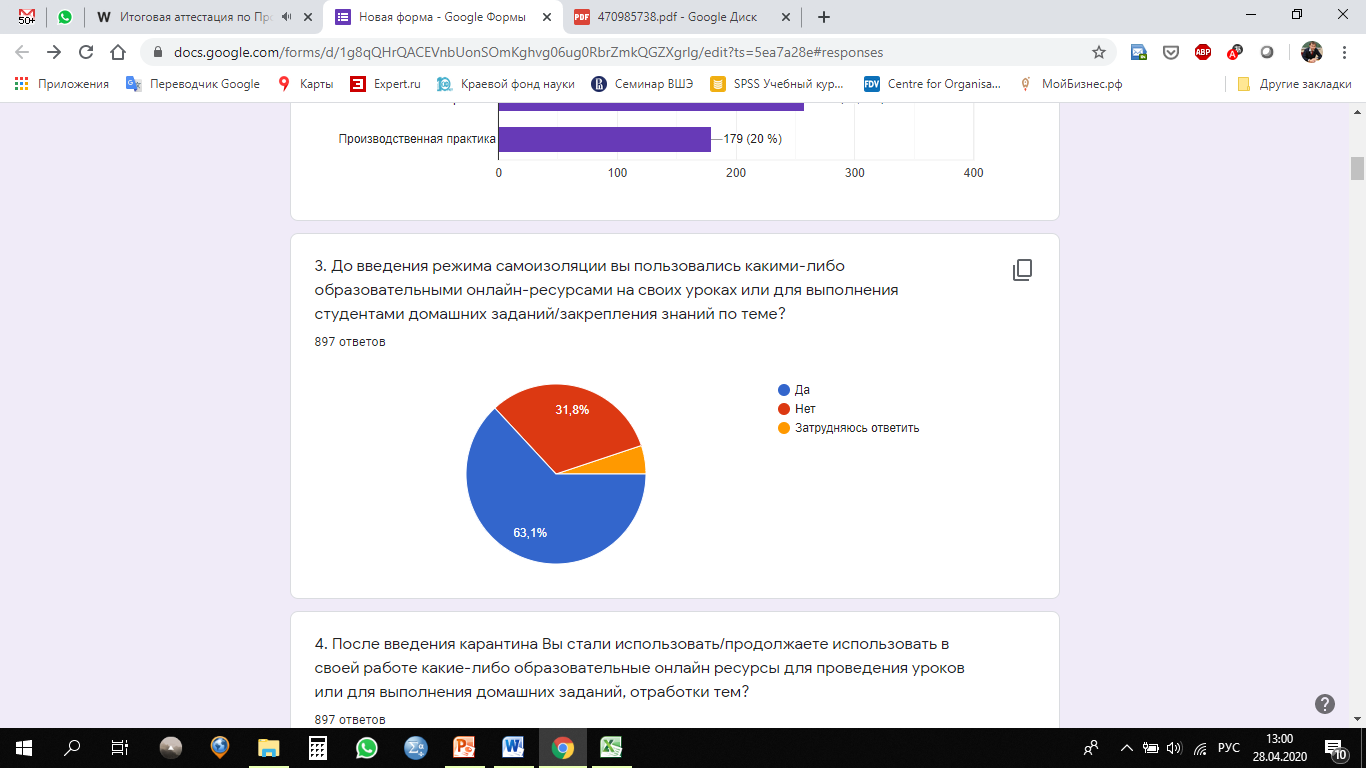 До пандемии  доля педагогов-пользователей онлайн-ресурсов 63%
Отсутствие технического оснащения у студентов (отсутствует компьютерная техника на 22.04.2020 – 1712 чел)
02/
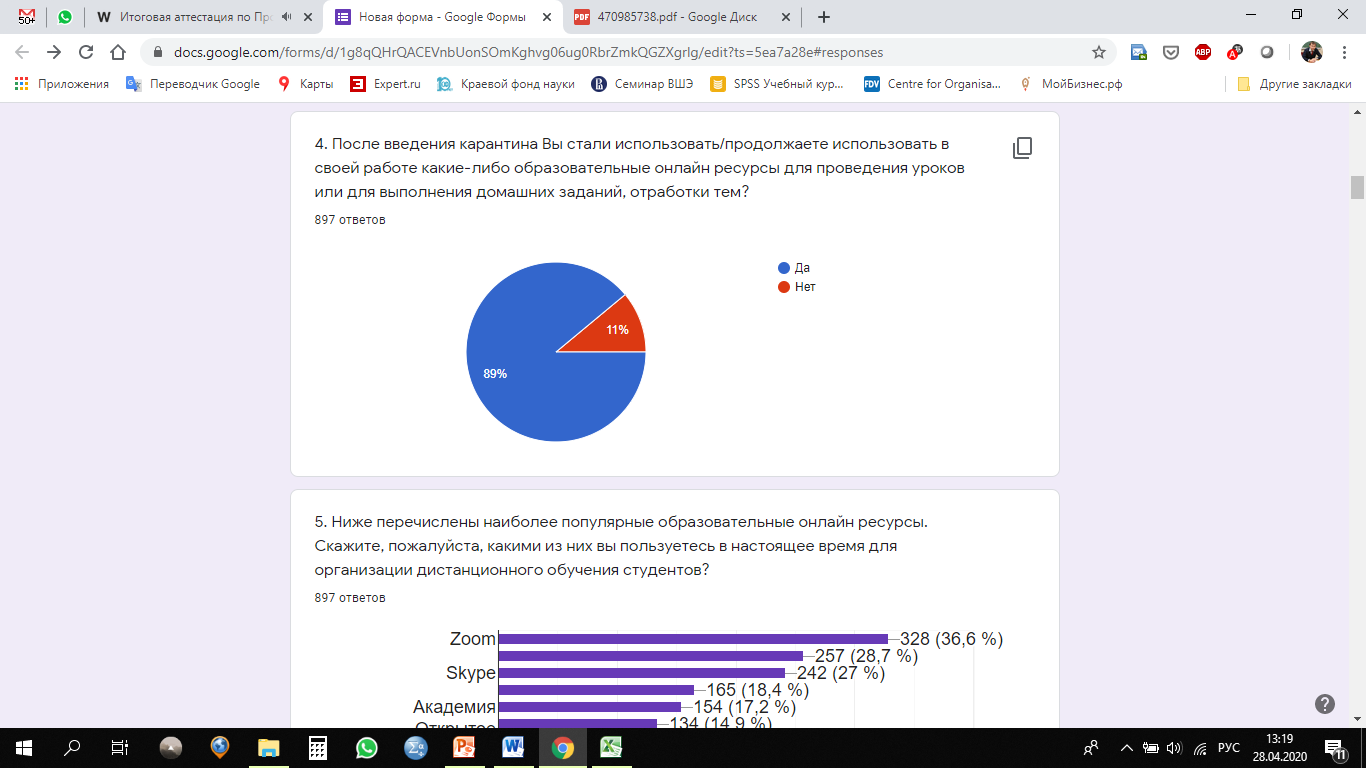 Увеличение учебной нагрузки на преподавателя (техническое сопровождение, индивидуальное сопровождение)
03/
В марте – июне доля педагогов-пользователей онлайн-ресурсов 
возросла до 89%
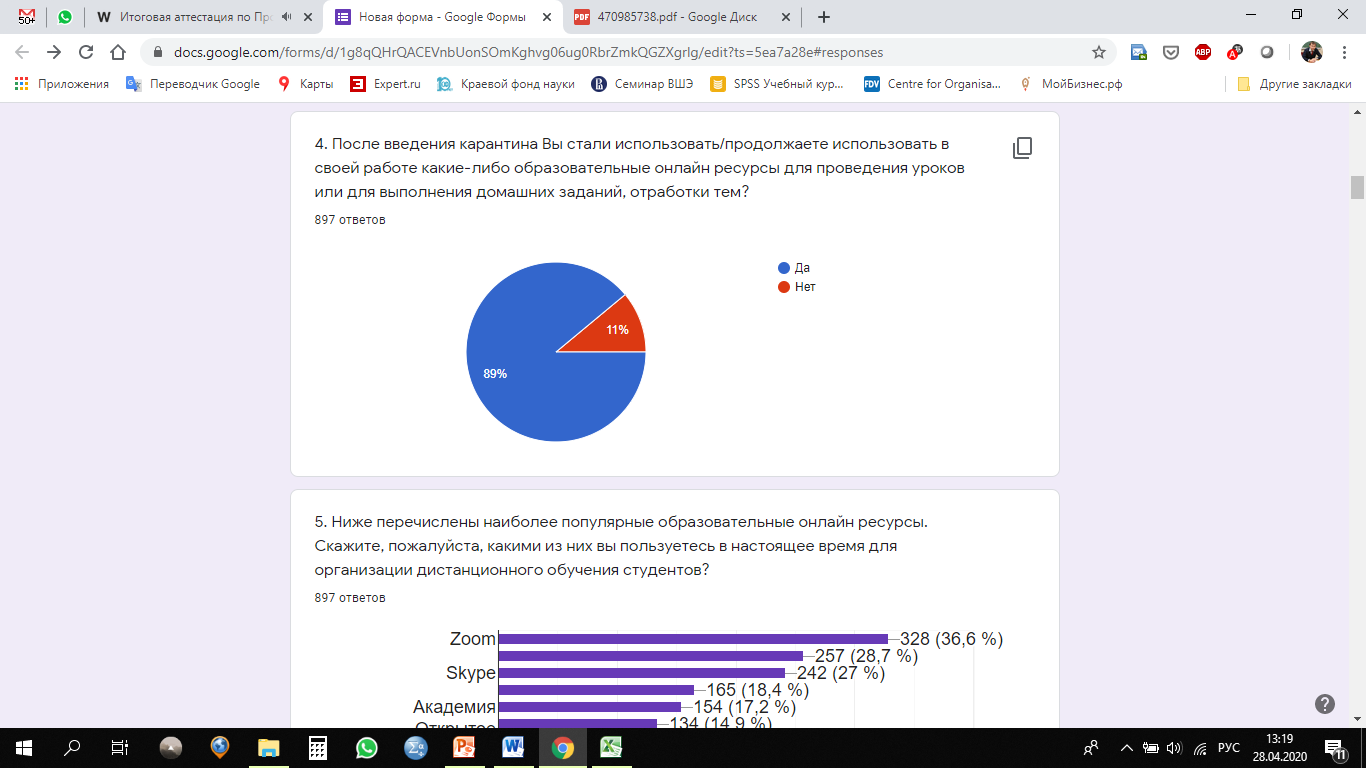 04/
Слабое использования  АИС «1С Колледж»
ИСПОЛЬЗОВАНИЕ РЕСУРСОВ ДЛЯ ОНЛАЙН ОБУЧЕНИЯ, чел. от опрошенных
Задачи:
провести анализ практики обучения в онлайн-режиме и обсудить ее на педагогическом совете
ЦРПО с ПОУ обобщить и распространить имеющийся 
    в крае опыт онлайн обучения
ПОУ представить в ЦРПО предложения по развитию смешанных форм обучения
внедрить АИС «1С Колледж»
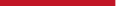 *Данные по результатам исследования ЦРПО, апрель 2020
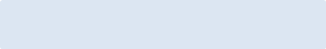 ПРИЕМНАЯ КАМПАНИЯ-2020
Средний балл
Конкурс
Контингент
ЛЗ.09.20.1  – 72% иногородних студентов;

ГД.11.20.2 – 28 %
лиц из категории сирот
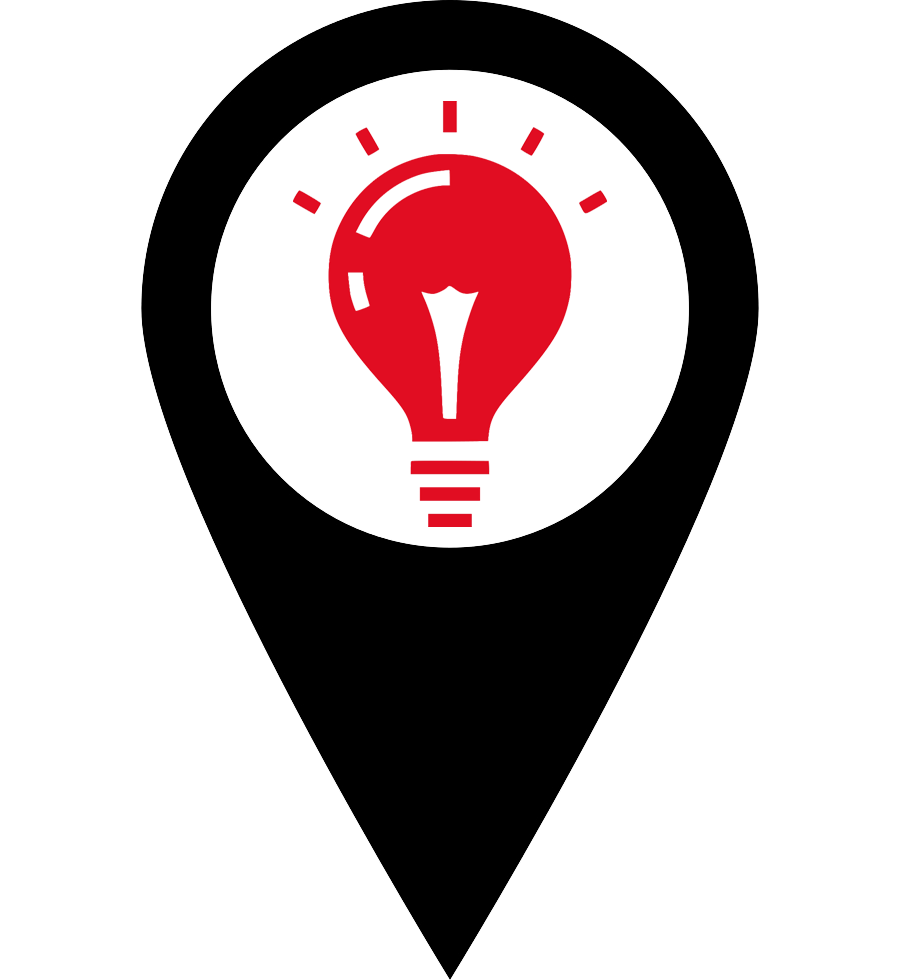 Задачи:
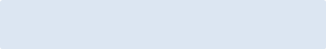 ОБНОВЛЕНИЕ ПЕРЕЧНЯ ПРОГРАММ
09.02.07 Информационные системы и программирование
09.02.04 Информационные системы (по отраслям)
Приказ Министерства просвещения РФ от 21.10.2019 № 569
Реализуются в колледже три квалификации
набор в 2020 году осуществлен в последний раз
с 01.01.2021 по 20 программам прием на обучение прекращается
конкурс КЦП на 2021 год
200 чел – основное общее образование
50 чел – среднее общее образование
50 чел – ППКРС
Задачи:
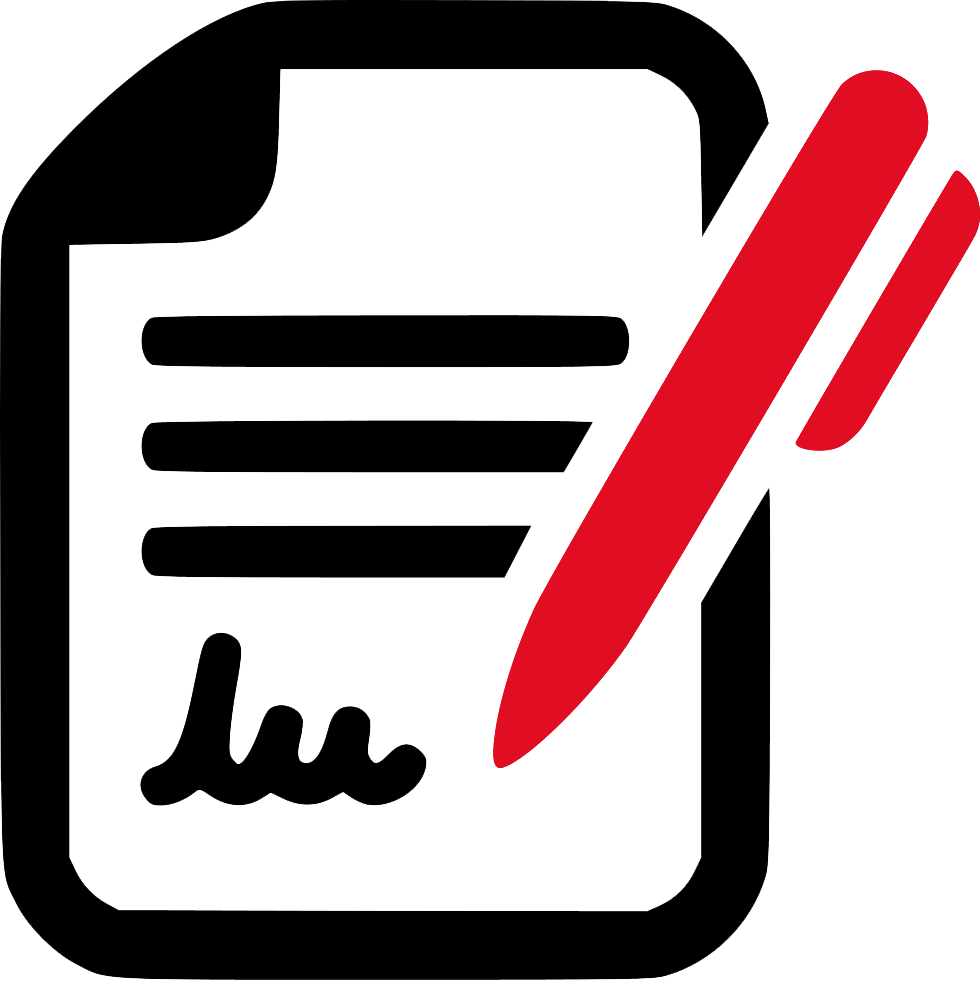 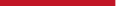 Провести ревизию готовности ОПОП к аккредитации
Контингент колледжа
специальности
профессии
ОБЩАЯ ЧИСЛЕННОСТЬ:
очная форма – 990 чел (+ 50 чел)
ППССЗ заочная форма – 251 чел. (- 50 чел).
ОБЩАЯ ЧИСЛЕННОСТЬ:
Тасеевский филиал – 115 чел.;
Нижнепойменский филиал – 71 чел.
11
[Speaker Notes: В колледже реализуются специальности и профессии технического и социально-экономического профиля.
Технического профиля (63%) – Монтаж, наладка и эксплуатация электрооборудования промышленных и гражданских зданий – 254 человека (19% от контингента); Информационные системы, Информационные системы и программирование – 283 человека (21% от контингента), в том числе относящиеся к сельскому и лесному хозяйству - Технология лесозаготовок, Мастер по лесному хозяйству, Тракторист машинист сельскохозяйственного оборудования – 304 человека (23% от контингента);
Социально экономический профиль (35%)-  Экономика и бухгалтерский учет, Сервис на транспорте, Коммерция, Гостиничное дело, Продавец, контролер-кассир – 503 человек (35% от контингента);
И заканчиваем реализацию программы по профессии Повар-кондитер -20 чел (2%)

В этом учебном году мы получили КЦП по техническому профилю -250 чел., социально-экономического профиля – 175 человек.

На следующий год сокращение КЦП на сферу услуг, для нас это может быть тоже снижение. Для этого необходимо удержать показатели качественной подготовки по техническим специальностям, для получения КЦП и обеспечения внебюджетного набора по социально-экономическому профилю.]
ГОСУДАРСТВЕННОЕ ЗАДАНИЕ
Контингент
Целевые договоры
Качество знаний
КТК отсев
отсев
Качество знаний по специальности/профессии
- 30%
Целевое обучение 

 50% выпускников
Задачи :
    обеспечить качество знаний не ниже показателей государственного задания
    обеспечить сохранность контингента
    заключить целевые договоры, не менее чем 50% процентов выпускников
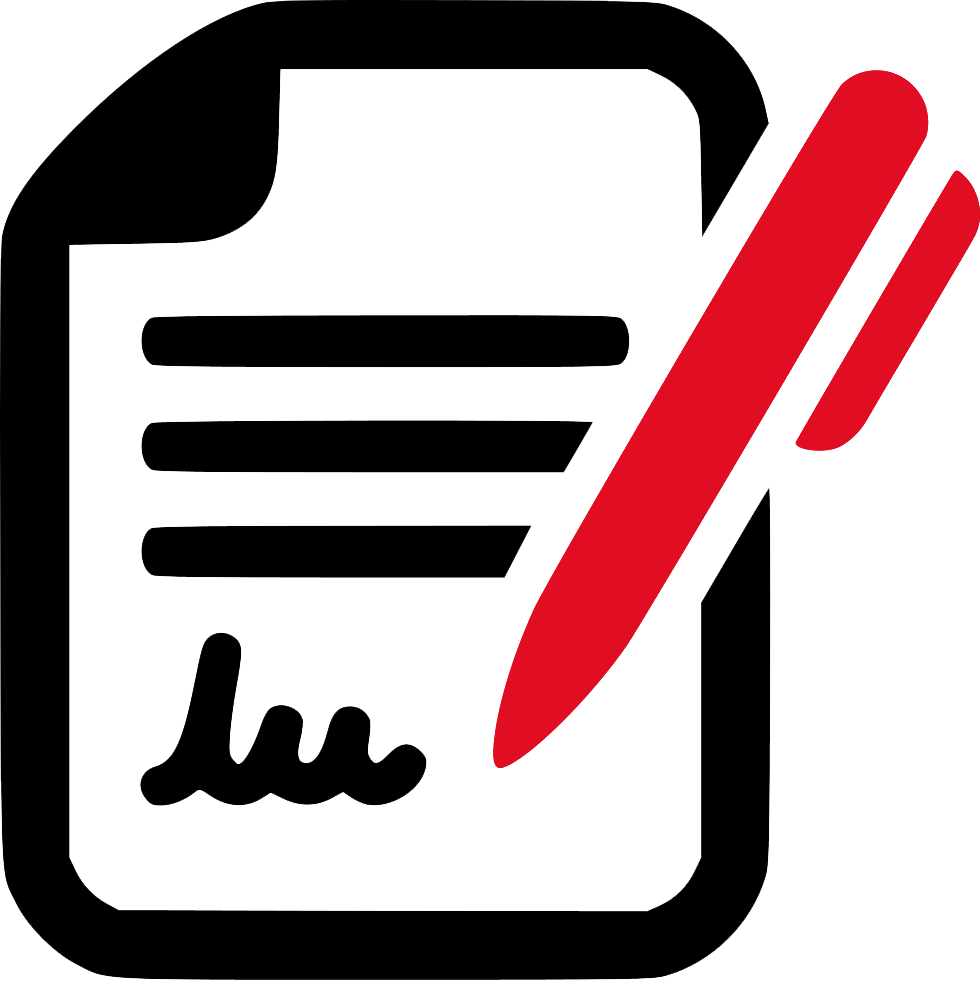 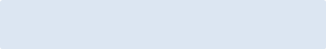 12
Анализ результатов ГИА
Качество знаний по ППССЗ, %
Качество знаний по ППКРС, %
[Speaker Notes: Важным показателем качества работы педагогического коллектива является государственная итоговая аттестация.
В целом качество ГИА по колледжу составляет 86,6 % по ППССЗ и 44,4 % по Тасеевскому филиалу. В Нижнепойменском филиале выпуска в этом году не было.  
По специальности Информационные системы (-20%)  и Технология лесозаготовок (-8%)  произошло значительное снижение показателей.
И рост этого показателя по Тасеевскому филиалу Мастер по лесному хозяйству (+18%). По профессии Продовец, контролер-кассир качество составило 60%, впервые за 3 года два диплома с отличием.

По ВСЕМ специальностям снижение количества дипломов с отличием, за исключением специальности Сервис на транспорте.

В чем причина таких показателей:

1. Если отследить показатели качества набора, то в период 2013, 2014 учебного года, было значительное снижение конкурса при поступлении (демографическая яма) и соответственно более низкий уровень среднего балла.
2. Участие преподавателей реализующих программы по специальности Информационные системы и участвующие в конкурсах профессионального мастерства WS по 4 компетенциям позволило пересмотреть независимые подходы оценки образовательных результатов обучающихся. Перейти к более объективной оценки результатов. 

Результаты участия в эксперименте по Демонстрационному экзамену подтверждают, что оценка образовательных результатов имеет завышенные показатели.]
2019 год
ДЕМОНСТРАЦИОННЫЙ ЭКЗАМЕН
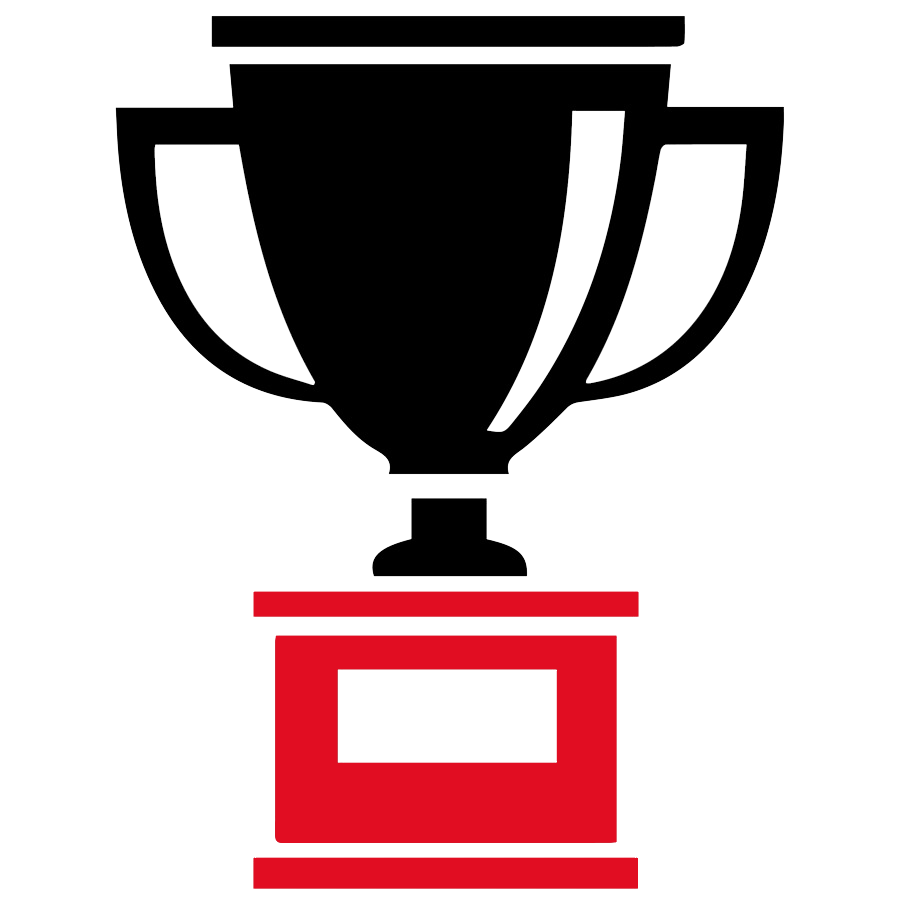 35 человек
75% соответствия международным стандартам
2019 год
Промежуточная аттестация
2020 год
2020 год
08.02.09 – 30 чел.
09.02.04 – 42 чел.
09.02.07 – 19 чел.
38.02.01 – 21 чел
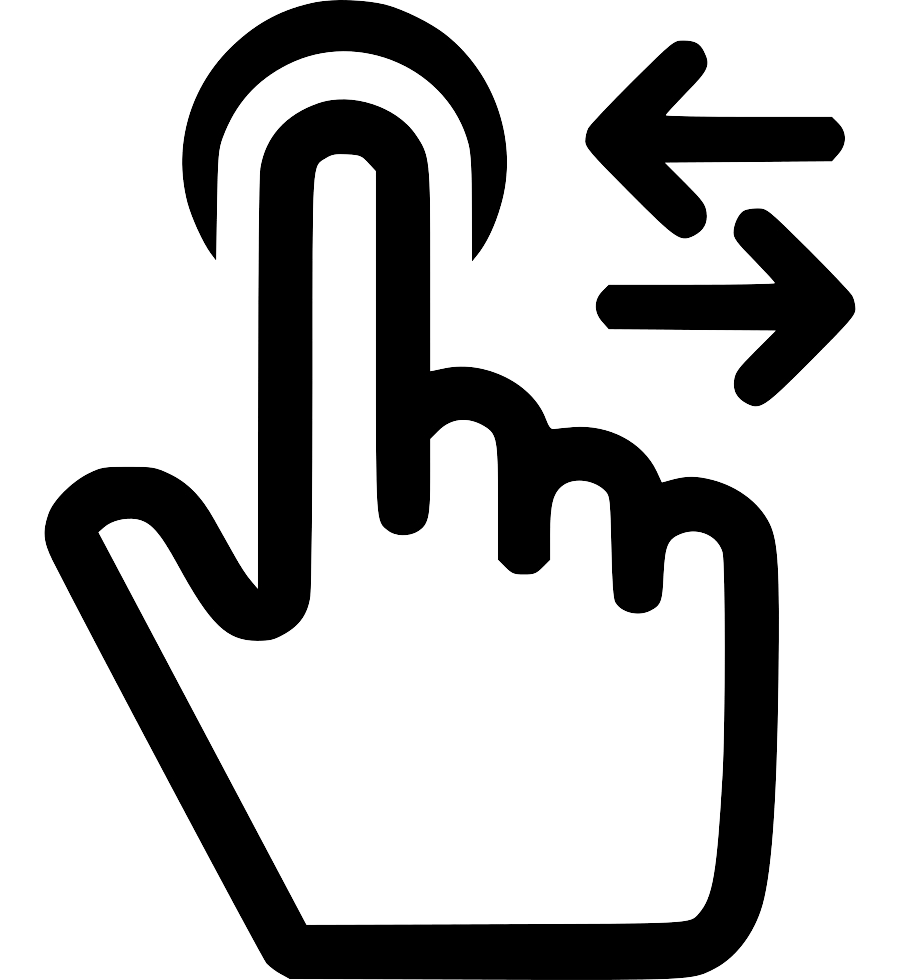 Промежуточная аттестация
2021 год
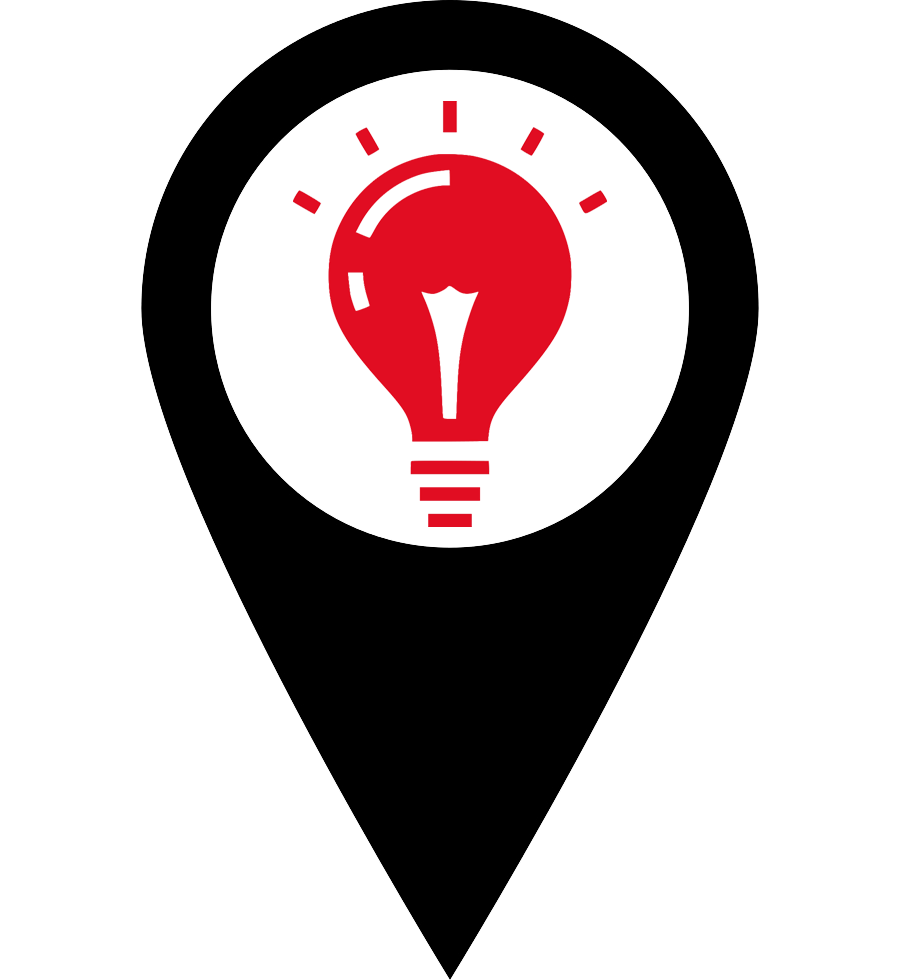 2021 год
Итоговая государственная аттестация
09.02.07 – 19 чел.
38.02.01 – 50 чел.
Задачи:

- Аккредитация площадки для проведения ДЭ по компетенции «Бухгалтерский учет»
- подготовить обучающихся выпускных курсов к прохождению промежуточной  аттестации в формате ДЭ до конца 2020 года 
- подготовить обучающихся к прохождению ГИА в формате ДЭ
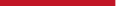 Критерии профессионального мастерства 
современного педагога: 
проектная компетентность 
цифровая грамотность
применение требований Ворлдскиллс
развитая социальная  компетентность
ПЕДАГОГИЧЕСКИЕ КАДРЫ
60% по колледжу в целом
РЕСУРСЫ ПОВЫШЕНИЯ КВАЛИФИКАЦИИ
АКАДЕМИЯ ВОРЛСКИЛЛС
5000 
мастеров
ЭКСПЕРТ ДЭ
ЭКСПЕРТЫ Билет в будущее
Консорциум ОО РФ
Внутренние возможности колледжа
Задачи:
- обеспечить освоение педагогическими работниками новых современных компетенций;
- активизировать участие педагогических работников в краевых конкурсах профессионального мастерства
- подготовиться к участию в федеральном конкурсе «Мастер года»
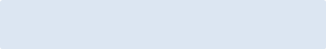 ПРИОРИТЕТНЫЕ НАПРАВЛЕНИЯ
16
СПАСИБО ЗА ВНИМАНИЕ!
17
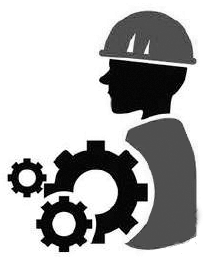 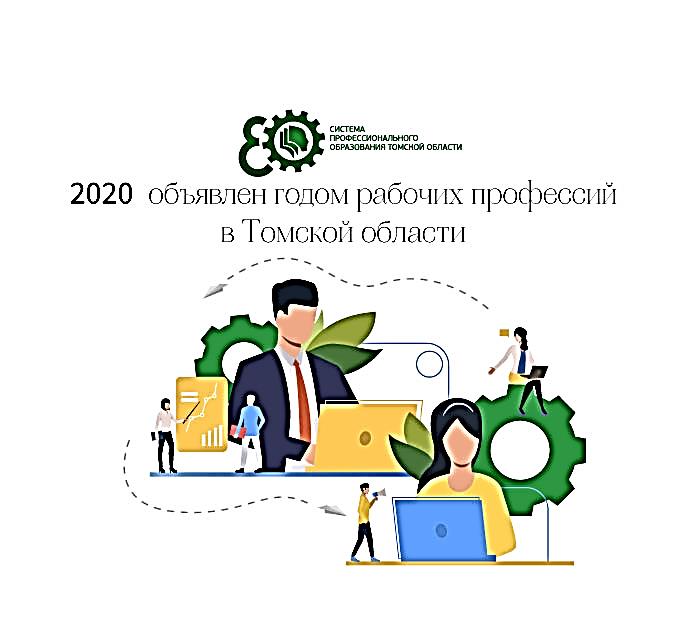 СИСТЕМА 
ПРОФЕССИОНАЛЬНОГО 
ОБРАЗОВАНИЯ
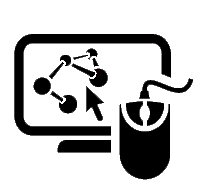 Итоги прошлого учебного года, 
задачи на новый учебный год:
учебно-производственная  работа
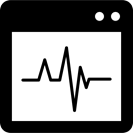 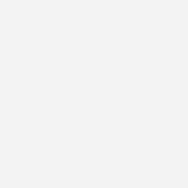 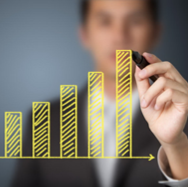 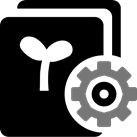 Михиенкова 
Нина Лаврентьевна
Канск, 2020
ОСНОВНЫЕ ПОКАЗАТЕЛИ ЭФФЕКТИВНОСТИ 
ПРАКТИЧЕСКОГО ОБУЧЕНИЯ
Задачи:
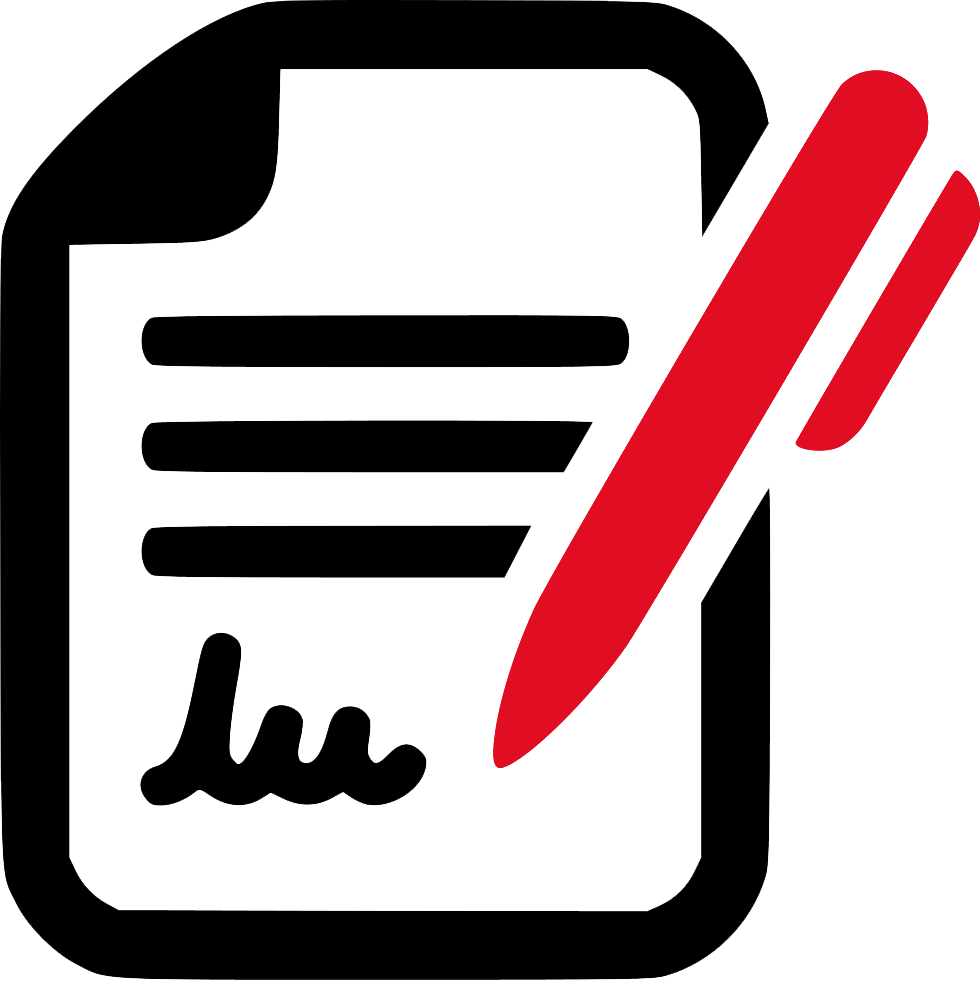 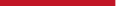 внедрение новых образовательных технологий, внедрение элементов стандартов Ворлдскиллс, использование МТБ социальных партнеров, наставничество
ТРУДОУСТРОЙСТВО
ПО ДАННЫМ
РАСПРЕДЕЛЕНИЕ ВЫПУСКНИКОВ, %
агентства труда и занятости населения
Обратились в Службу занятостина 28.07.2020 -11 человек, на 01.09.2020 5 человек
ВУЗ
не трудоустроено
Задачи
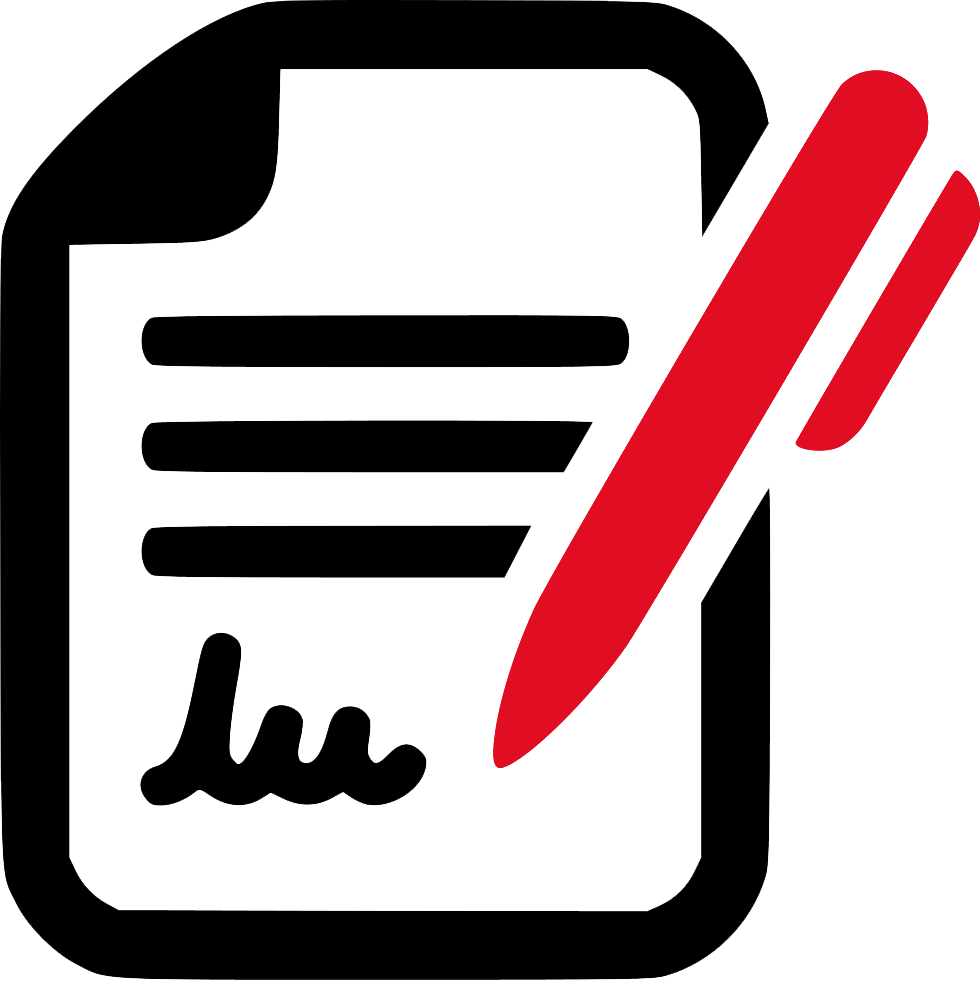 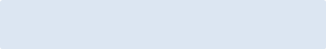 Чемпионатный опыт в проекте «Молодые профессионалы»
Количество полученных медалей
Краевые показатели
Результативность участия КТК
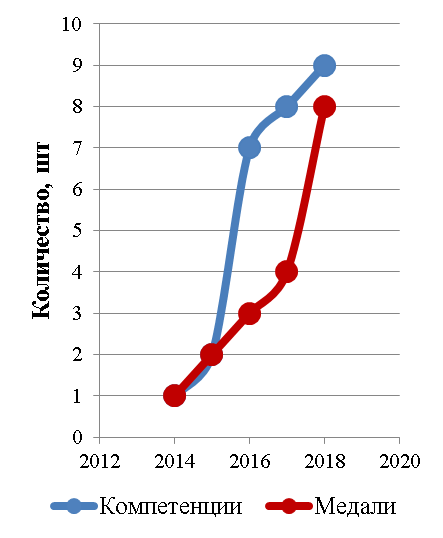 По числу участников  
– 5  место

По числу победителей и призеров
– 3 место
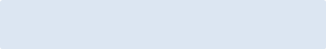 РАЗВИТИЕ ДВИЖЕНИЯ «МОЛОДЫЕ ПРОФЕССИОНАЛЫ» (WORLDSKILLS RUSSIA)
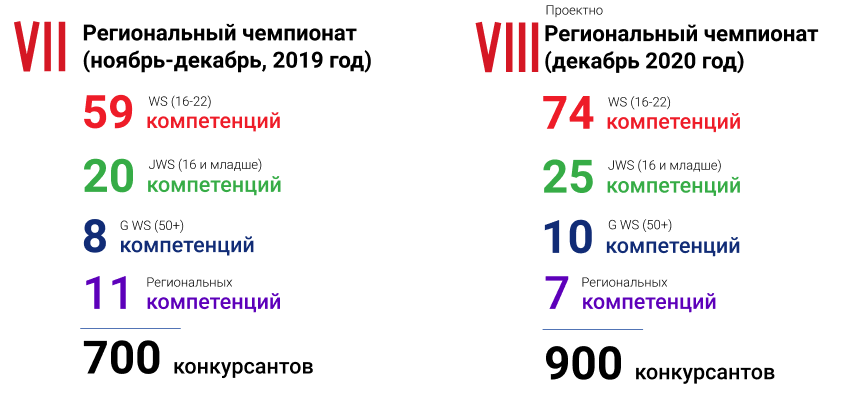 Задачи:
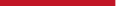 Успешное выступление на финале 2020 в очно-дистанционном формате – топ 10 регионов
Проведение в гибридном формате регионального чемпионата 2020
Открытие приоритетных компетенций для региональной экономики и инвестиционных проектов 
Аккредитация СЦК
Участие в Межрегиональнм чемпионате «Енисейская Сибирь – поколение Профи»
Поддержка и развитие предпринимательских инициатив выпускников системы чемпионатов Ворлдскиллс
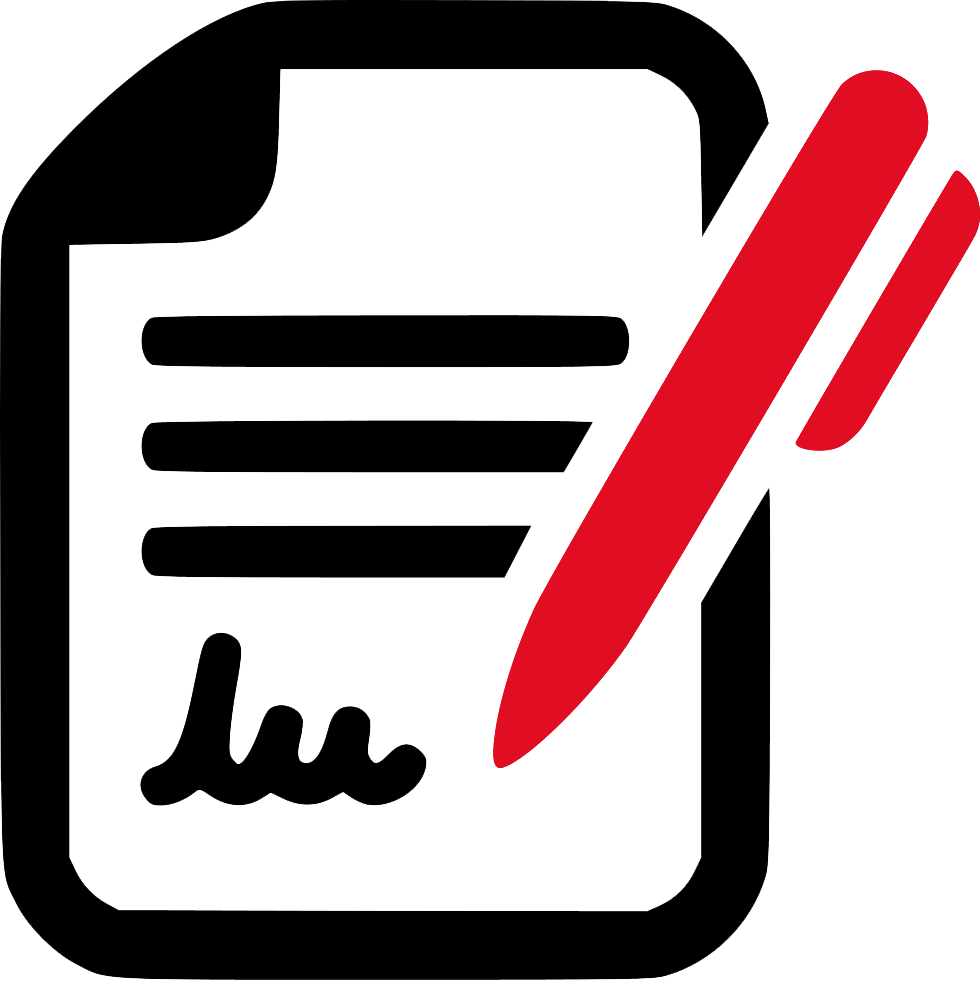 РАЗВИТИЕ ДВИЖЕНИЯ «АБИЛИМПИКС»
IV Региональный чемпионат профессионального мастерства среди людей с инвалидностью “Абилимпикс» по компетенциям:  Веб-разработка (программирование), Предпринимательство
К-во участников -10;
Кол-во экспертов -13;
Кол-во учебных заведений- 3
Задачи:
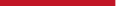 обеспечить организацию стажировочных мест на площадках предприятий-партнеров для обучающихся из числа инвалидов и лиц с ОВЗ
создать условия для развития он-лайн обучения лиц с инвалидностью
обеспечить разработку и  исполнение программ ИПР 
организовать работу по трудоустройству инвалидов
принять участие в региональном чемпионате «Абилимпикс»
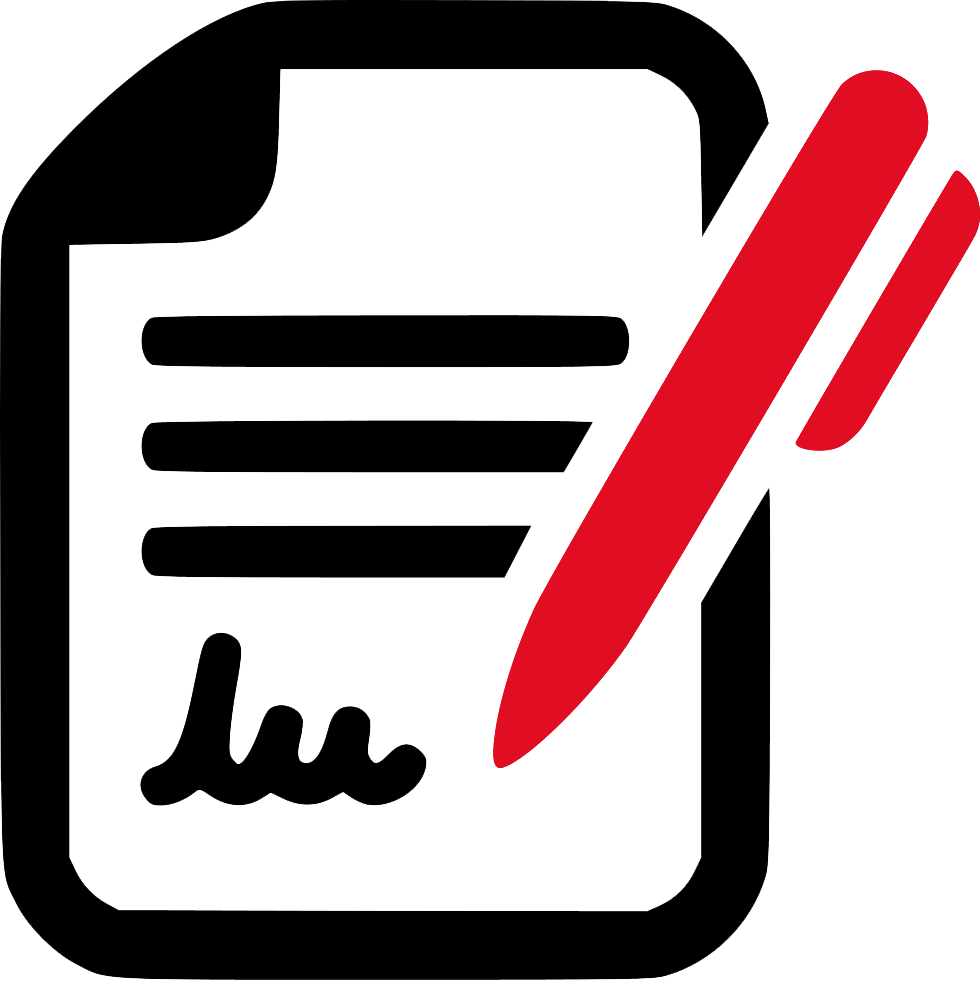 РЕАЛИЗАЦИЯ КРАТКОСРОЧНЫХ ПРОГРАММ
Программа 50+
2019 год
Программа50+
2020 год
Обучение безработных
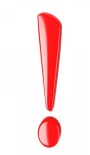 Обучение безработных от ЦЗ
Программа 
110 тыс
Обучили 
60 человек (2.891.400 руб.)
Обучили 
70 человек (3.396.120 руб.)
Обучили 
8 человек
 (100.000 руб.)
Обучили 
117 человек
 (891.500 руб.)
Право обучения по 8 компетенциям
Право обучения по 5 компетенциям
ПРОБЛЕМЫ
Отсутствие устойчивой практики анализа рынка труда, квалификационного дефицита на предприятиях индустриальных партнеров 
Низкая активность в построении новых форматов поддержки профессиональной траектории
Задачи:
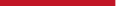 Внести в приоритеты работы ПОУ  реализацию коротких программ
Успешно реализовать программу 110 тысяч (обучение лиц, пострадавших  от  COVID19)
Совместно со школами включиться в проект Билет в будущее, сетевые программы освоения профессий
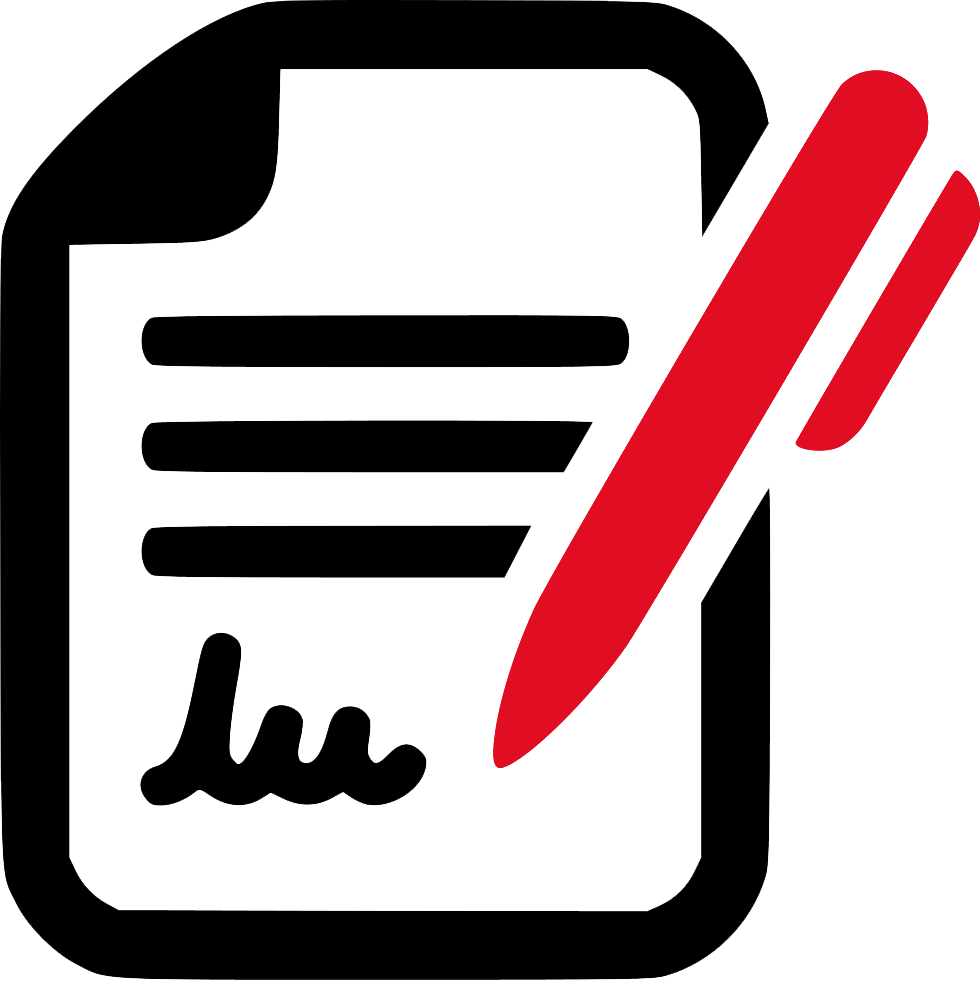 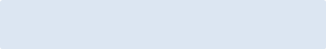 ВНЕБЮДЖЕТНАЯ ДЕЯТЕЛЬНОСТЬ
Доходы  от оказания платных
 образовательных услуг
Доля внебюджетных средств от средств бюджета
По краю
По колледжу
Задачи:
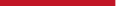 Повысить финансовую самостоятельность и ответственность
Привлечь и расширить источники финансирования за счет грантов, эффективного использования материальной базы
Увеличить доходы внебюджетных средств за счет коротких образовательных программ, производственной деятельности
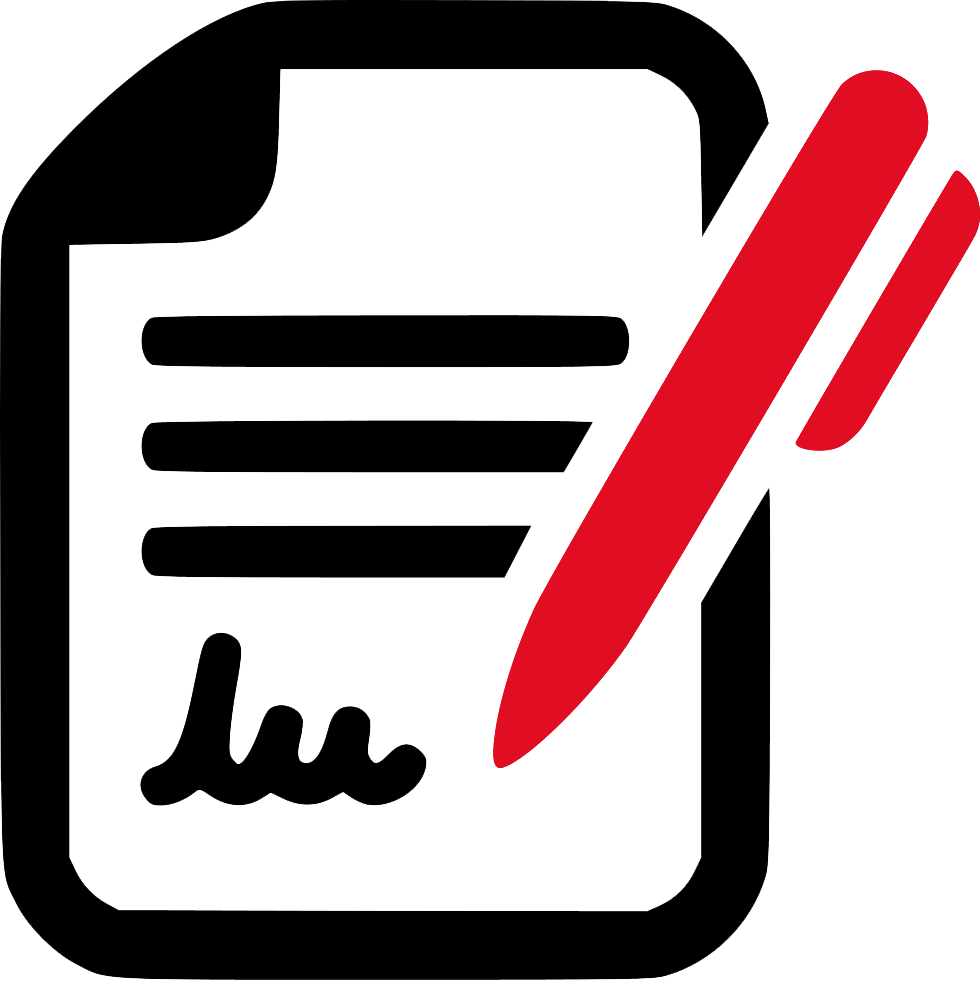 СПАСИБО ЗА ВНИМАНИЕ!
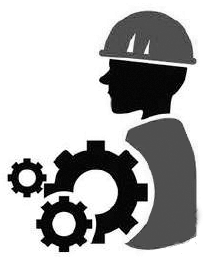 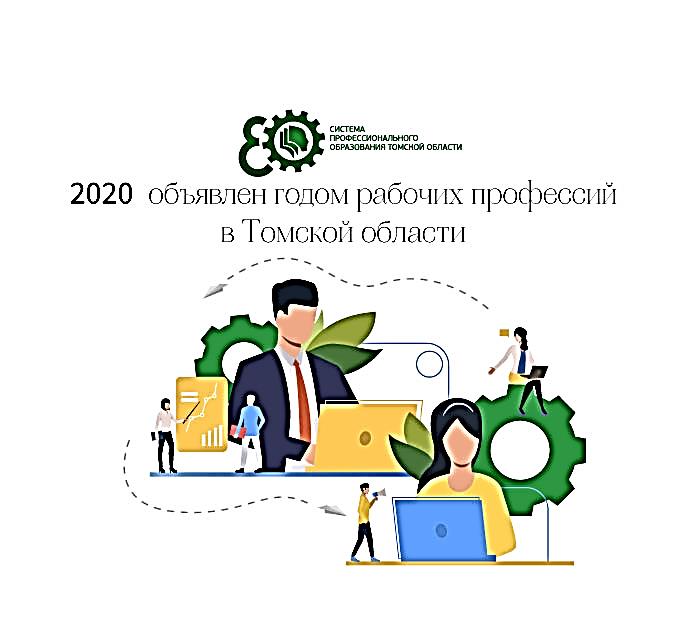 СИСТЕМА 
ПРОФЕССИОНАЛЬНОГО 
ОБРАЗОВАНИЯ
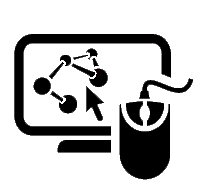 Итоги прошлого учебного года, 
задачи на новый учебный год:
воспитательная  работа
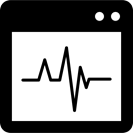 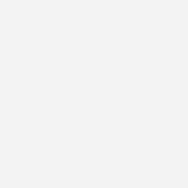 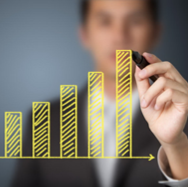 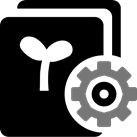 Соколова
Евгения Викторовна
Канск, 2020
формирование новых стратегических целей и приоритетов в работе со студентами
потребность студентов колледжа в поддержке их инициатив
активное вовлечение обучающихся в многообразные социальные проекты
ВОСПИТАТЕЛЬНАЯ ДЕЯТЕЛЬНОСТЬ
Приоритетные направления  воспитательной деятельности
-Проектные формы социализации, развития гражданского сознания и патриотизма
-Внедрение перспективных форм, методов и средств оздоровительной работы (РИП ГТО)
-Профилактика правонарушений и преступлений
[Speaker Notes: «Современная школа»]
ОНЛАЙН ВОСПИТАНИЕ
ПРОБЛЕМЫ
01/
Трудности в организации внеурочной занятости онлайн
Отсутствие технического оснащения у студентов (отсутствует компьютерная техника на 22.04.2020 – 1712 чел)
02/
Увеличение нагрузки на специалистов (техническое сопровождение, индивидуальное сопровождение)
03/
Результаты:

Проведение просветительских, профилактических мероприятий, тренинговых занятий онлайн
Организация  колледжных и участие в краевых, Всероссийских онлайн-конкурсах, выставках
Ведение факультативов, творческих объединений онлайн
Взаимодействие с педагогическим коллективом,  родителями (в т.ч. родительские собрания), межведомственное взаимодействие  онлайн
Социальная активность
Цель
Развитие добровольчества, 
развитие талантов 
и способностей у детей 
и молодежи, в том числе студентов, путем поддержки общественных инициатив и проектов
31
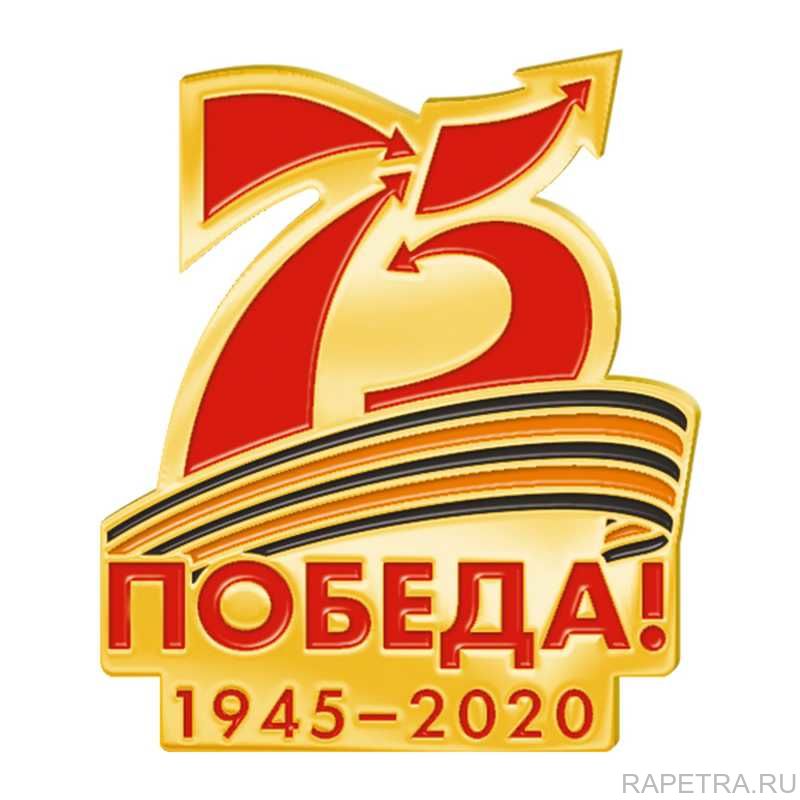 2020 год – год юбилея Великой Победы
Мероприятия, акции:
«Георгиевская ленточка»
«Бессмертный полк» 
«Свеча памяти»
«Блокадный хлеб»
Конкурс «Война, беда, мечта и юность» Министерства культуры Красноярского края.
   Краевой конкурс рисунков, посвященных Дню Победы от «Молодежь СПО Красноярского края».
   Всероссийский конкурс «Война. Народ. Победа» сетевого издания «Педагогическая олимпиада», посвященный празднованию75-летия Великой Победы.
32
Воспитание физической культуры и оздоровление (РИП  ГТО)
Цель
Формирование у обучающихся потребности в регулярных занятиях физической культурой и спортом; использование средств физической культуры и спорта в оздоровлении;
совершенствование физкультурно-оздоровительной и спортивно-массовой работы в колледже
33
Психологическое просвещение и сопровождение
Цель
Обеспечение полноценного психического и личностного развития  всех участников образовательного процесса, в соответствии с их индивидуальными особенностями и возможностями
34
Профилактика противоправных действий
Цель
Недопущение совершения обучающимися правонарушений, преступлений; сопровождение (реабилитация и адаптация) студентов подучетных категорий
35
ПРИОРИТЕТНЫЕ НАПРАВЛЕНИЯ ВОСПИТАНИЯ (НОВАЦИИ)
Ориентиры воспитания 
(изменения в Закон об образовании в РФ 
с 01.09.2020)

уточнено понятие «воспитание»
в образовательную программу включены: программа воспитания,  календарный план воспитательной   работы
программа воспитания разрабатывается и утверждается самостоятельно образовательной организацией
в их разработке имеют право принимать участие советы обучающихся, советы родителей, представительные органы обучающихся
ПРОФЕССИОНАЛЬНОЕ ВОСПИТАНИЕ
01
МОЛОДЕЖНОЕ ПРЕДПРИНИМАТЕЛЬСТВО
02
ЭКОЛОГИЧЕСКОЕ ВОСПИТАНИЕ
03
[Speaker Notes: Задачи колледжа:
проанализировать состояние воспитательной работы с точки зрения новых требований;
провести обсуждение изменений Закона в педагогическом коллективе по изменению формата воспитательной работы  в ПОУ с включением образовательный процесс;
привести образовательные программы в соответствие с Законом об образовании в РФ в части включения в них программ воспитания и календарных планов воспитательной работы до 01.09.2021;
организовать работу по корректировке уставов, должностных инструкций (регламентов) специалистов, обеспечив включенность каждого педагогического работника в процесс воспитания.]
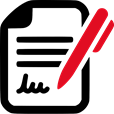 Задачи
Организовать работу по приоритетным направлениям воспитания:
-профессиональное воспитание;
-экологическое воспитание;
-молодежное предпринимательство
01.
Разработать рабочую программу воспитания, 
календарный план воспитательной работы с учетом   изменений в Федеральный закон "Об образовании в Российской Федерации" по вопросам воспитания обучающихся"
02.
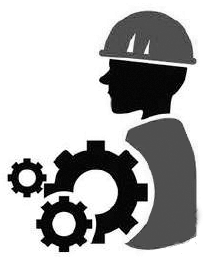 КГБПОУ «Канский технологический колледж»
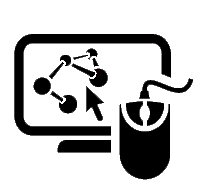 Анализ результатов 
2019-2020 учебного года.
 
2020-21 учебный год: 
задачи, основные тренды СПО
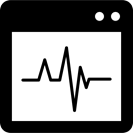 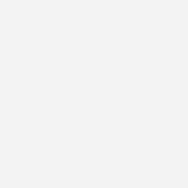 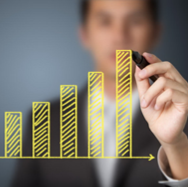 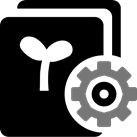 Канск, 2020
Проект решения педагогического совета
Проект решения педагогического совета